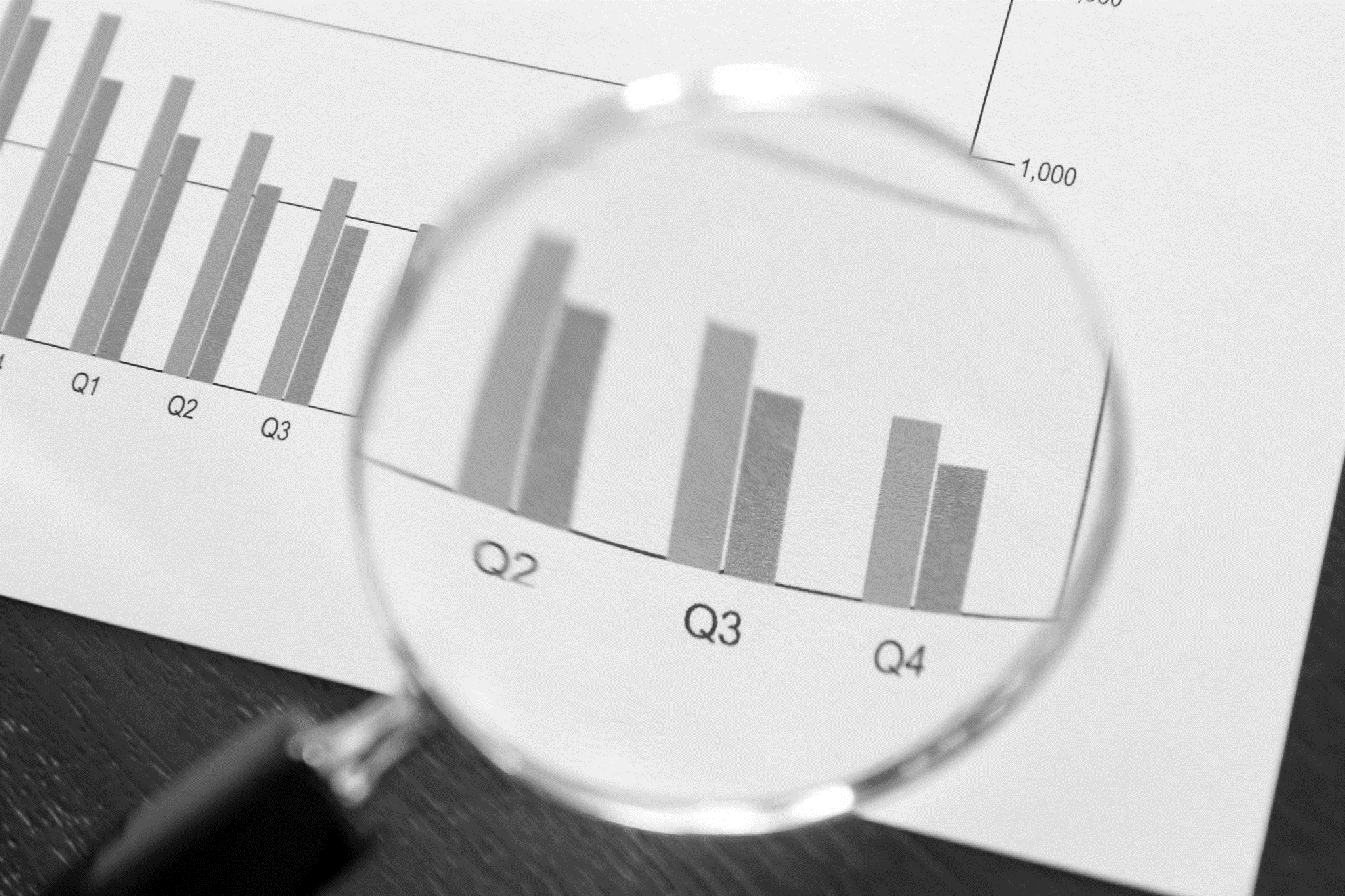 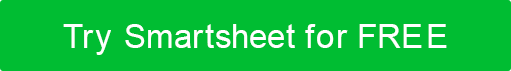 IMPLEMENTATION PLAN PRESENTATION TEMPLATE
Notes for Using This Template
Enter Objectives and Goals in the chart area. 

Adjust bars for each task to represent the length of time.  Add Milestone Dates and additional information within each bar or in the graph area. Summarize Results in the bottom row.
RESULT DATA
1,987,654
RESULT DATA
1,234,567
RESULT DATA
2,345,678
RESULT DATA
3,456,789
IMPLEMENTATION PLAN
Notes
Notes
Notes
Notes
Notes
Notes
Notes
Notes
Notes
Notes
RESULT DATA
RESULT DATA
RESULT DATA
RESULT DATA
IMPLEMENTATION PLAN